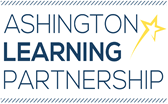 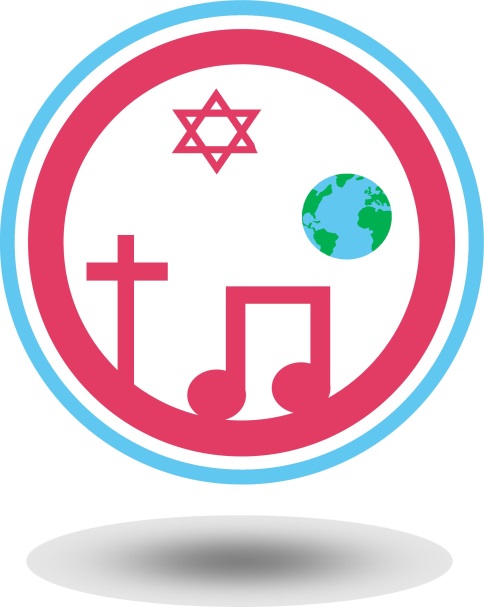 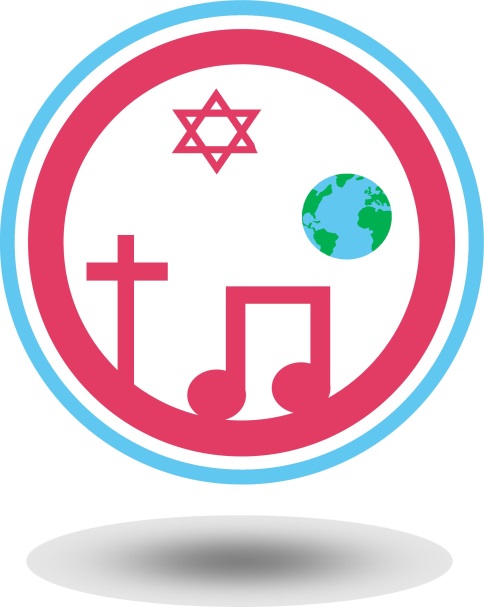 Medium Term Plan 2018-2019
Cultural Explorers - Music
Plain Chant and Green Sleeves - Unit 1

Have the fundamentals of rhythm and pitch really changed since the medieval and tudor period?
Transferable Knowledge:


Links to History through the tudors
Aspect of Study
Rhythm and notation development of knowledge and skills
Keyboard skills development
National Curriculum Overview of Programme of Study
Music is a universal language that embodies one of the highest forms of creativity. A high- quality music education should engage and inspire pupils to develop a love of music and their talent as musicians, and so increase their self-confidence, creativity and sense of achievement. As pupils progress, they should develop a critical engagement with music, allowing them to compose, and to listen with discrimination to the best in the musical canon.
The national curriculum for music aims to ensure that all pupils: Perform, listen to, review and evaluate music across a range of historical periods, genres, styles and traditions, including the works of the great composers and musicians.  Learn to sing and to use their voices, to create and compose music on their own and with others, have the opportunity to learn a musical instrument, use technology appropriately and have the opportunity to progress to the next level of musical excellence.  Understand and explore how music is created, produced and communicated, including through the inter-related dimensions: pitch, duration, dynamics, tempo, timbre, texture, structure and appropriate musical notations.


During this area of study students should be taught to:

Vocal and ongoing skill development exercises 
Performance – Greensleeves and chanting
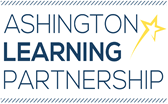 Real World Links:

Pupils will learn the skills required to be a musician.
Communication – understand and respect that people have different views.
Team-working – respect and listen to others, use the strength and skills of others.
Opportunities to apply Skills for Life during enquiry learning lessons.
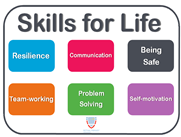 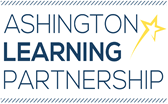 OPAL links
Influential Figures

Thomas Tallis - Green Sleeves
Vaughn Williams - Fantasia on Greensleeves
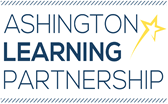 Curriculum Coverage

(Previous, expected and what follows on)
Prior National Curriculum Coverage
National Curriculum Coverage
Subsequent National 
Curriculum 
Coverage
KS2 Objectives Covered

Keyboard skills are studied within Year 4 prior to this unit: Play and perform in solo and ensemble contexts, using their voices and playing musical instruments with increasing accuracy, fluency, control and expression.
Objectives covered:
Play and perform in solo and ensemble contexts, using their voices and playing musical instruments with increasing accuracy, fluency, control and expression.
Improvise and compose music for a range of purposes using the inter-related dimensions of music  
Use and understand staff and other musical notations  
Develop an understanding of the history of music.
KS3 Subsequent Objectives

Play and perform confidently in a range of solo and ensemble contexts using their voice, playing instruments musically, fluently and with accuracy and expression  
Improvise and compose; and extend and develop musical ideas by drawing on a range of musical structures, styles, genres and traditions  
Use staff and other relevant notations appropriately and accurately in a range of musical styles, genres and traditions  
Develop a deepening understanding of the music that they perform and to which they listen, and its history.
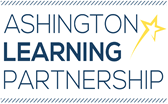 Plain Chant and Green Sleeves - Unit 1
Sequence of Teaching and Learning
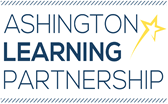 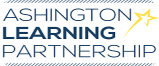 Sequence of Teaching and Learning
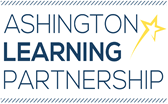 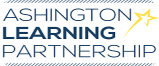 Sequence of Teaching and Learning
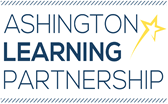 Sequence of Teaching and Learning
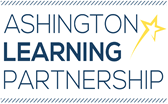